Exemplo dos casos de acidentes(INDUSTRIAL)
動く災害事例です。
　“ →　クリック ” が表示されたら、エンターキー か スペースキー を押して下さい。

　 →　クリック
スタート
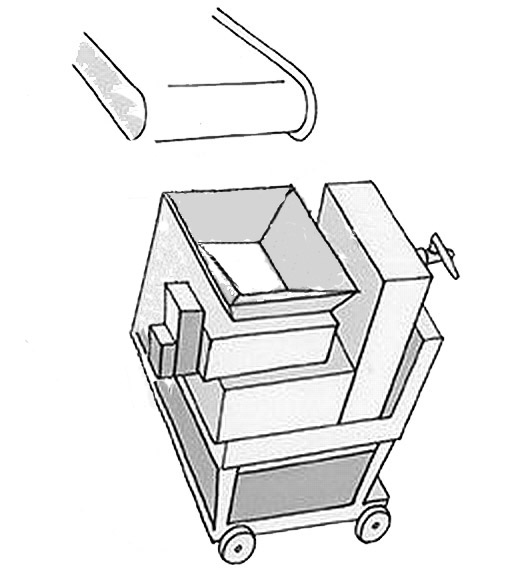 →　クリック
As matérias-primas caem pela esteira rolante para o moedor.
原料自動投入中
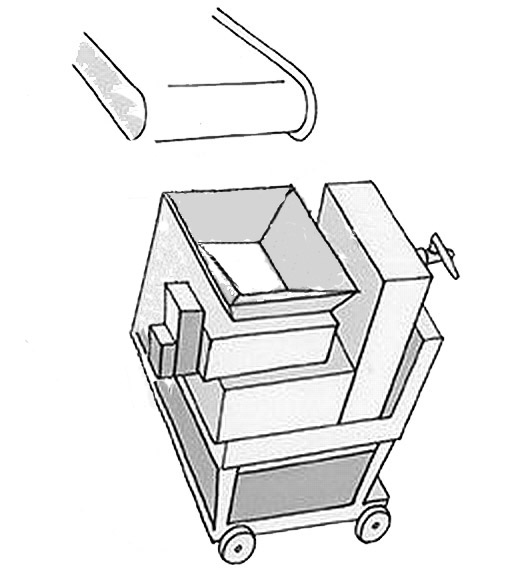 O moedor ficou entupido.
    　 →　クリック
原料が詰まった
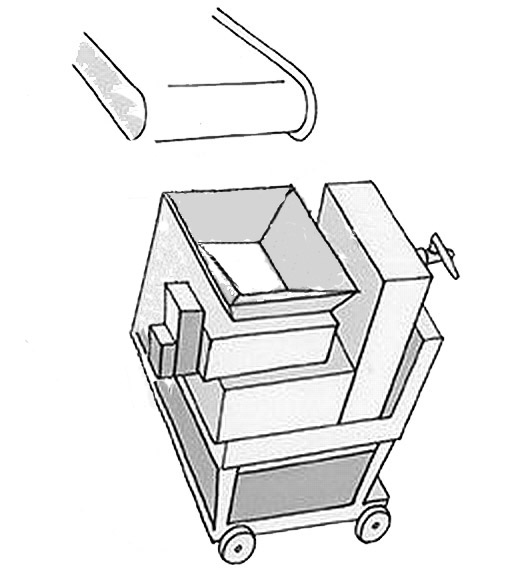 Vou tirar os entupidos.
 　 →　クリック
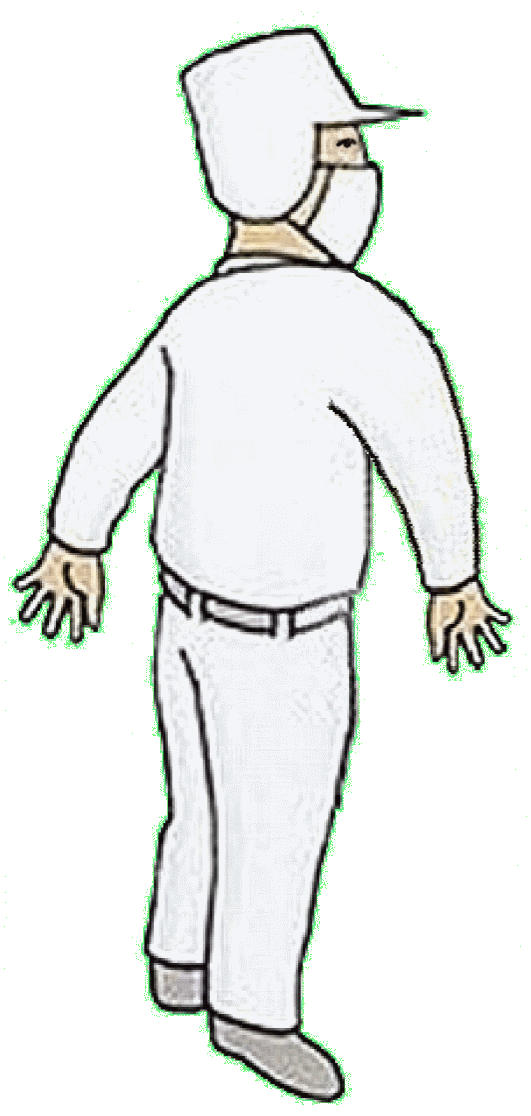 詰まりを取り除く
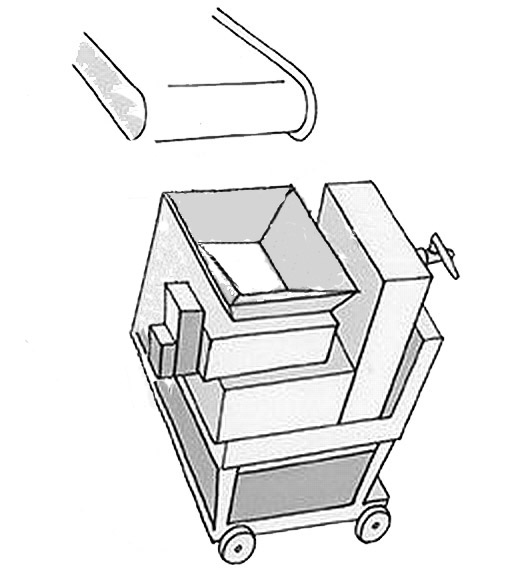 Podem se mover as coisas！
→　クリック
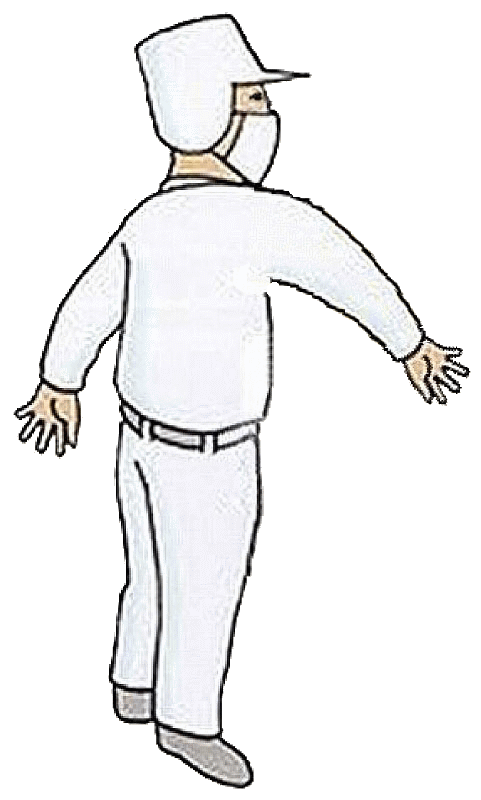 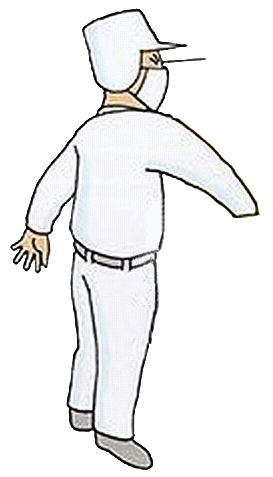 あっ　! !
　　Dedos・・・
Podem entalar as pessoas！
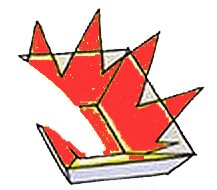 Muitos perigos！
Pare a máquina e arrume！
Mesmo arrependido as perdas não voltam！！
エンド
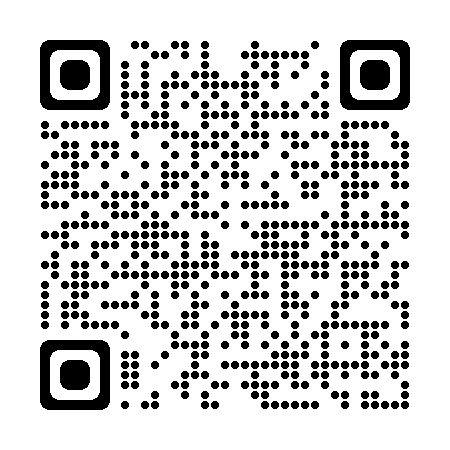 未熟練労働者に対する安全衛生教育マニュアル ｜厚生労働省 https://www.mhlw.go.jp/stf/seisakunitsuite/bunya/0000118557.html　より